Дивись на світ без окулярів
Підготувала Сподіна О.В.
студентка Криворізького фахового 
коледжу економіки та управління
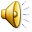 У наш час прогресу, телебачення, розвитку цифрових технологій особливо пильну увагу треба приділяти охороні зору.
На сьогоднішній день Україна займає 4 місце у світі по дитячій сліпоті.
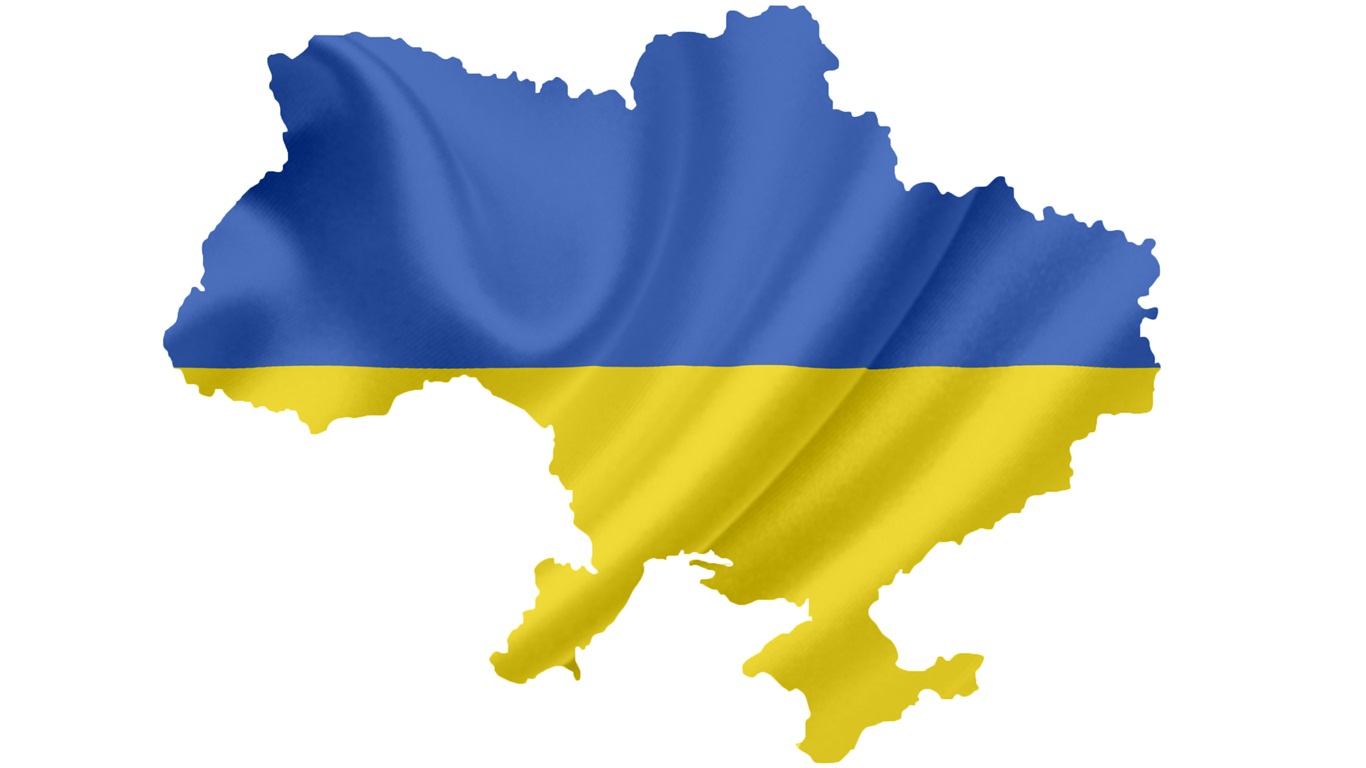 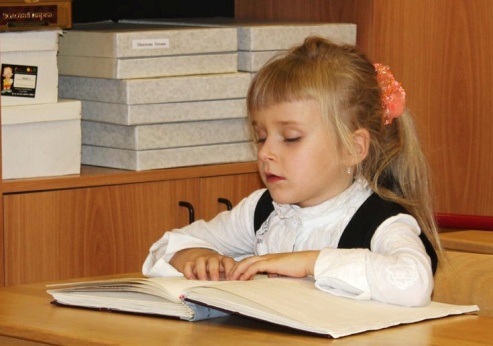 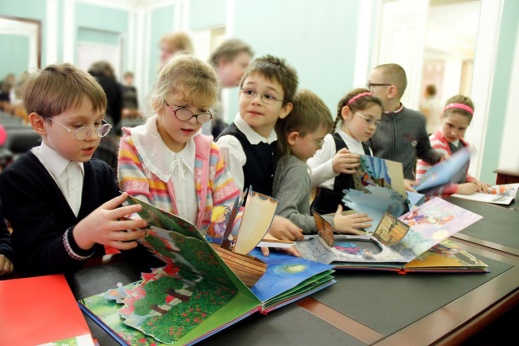 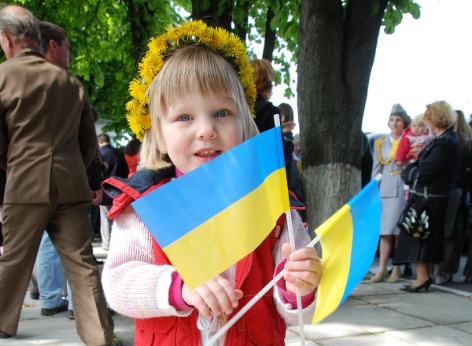 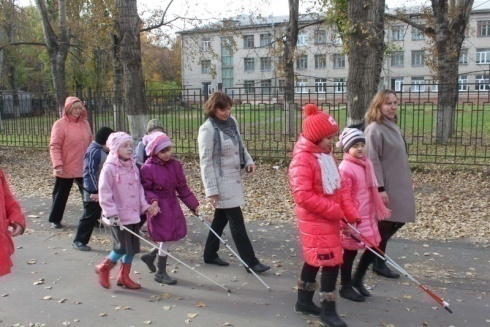 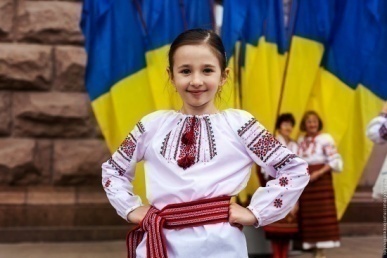 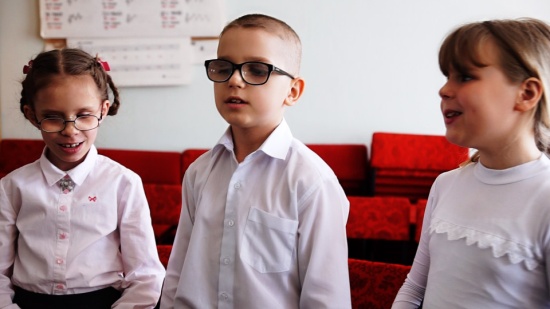 Джерело: https://yandex.ua/images/search?text
Відмічається тенденціядо збільшення кількості дітей з близькозорістю(міопією), яка сьогодні займає перше місце серед причин погіршення зору.
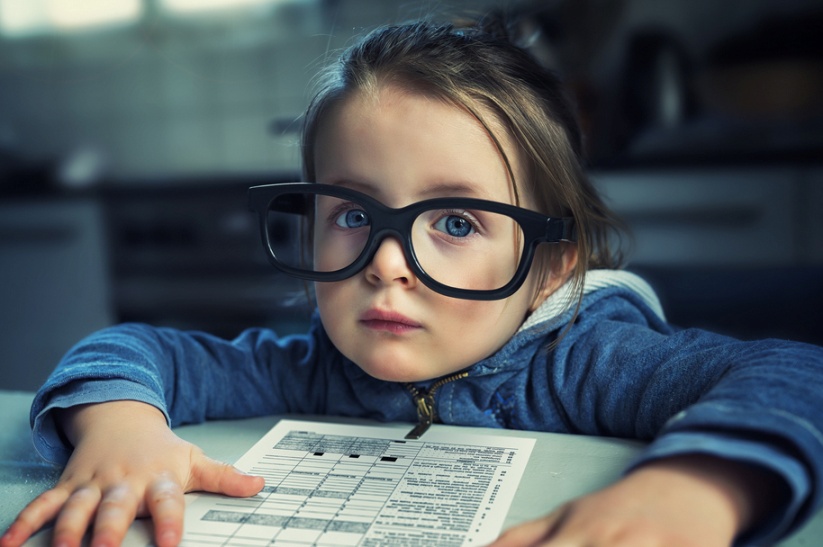 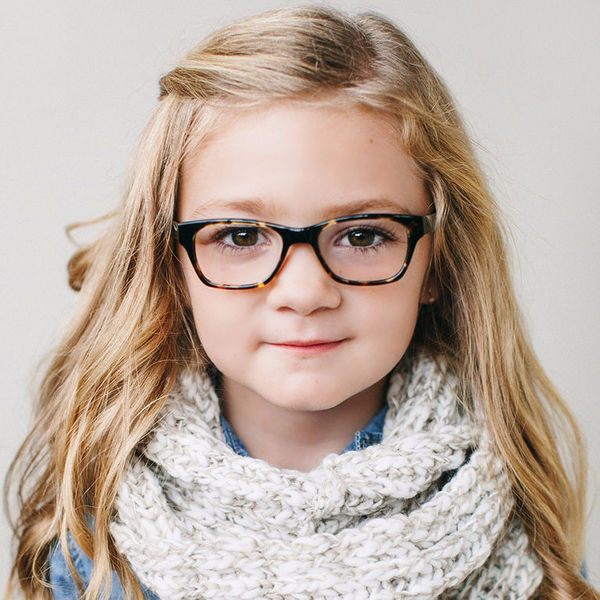 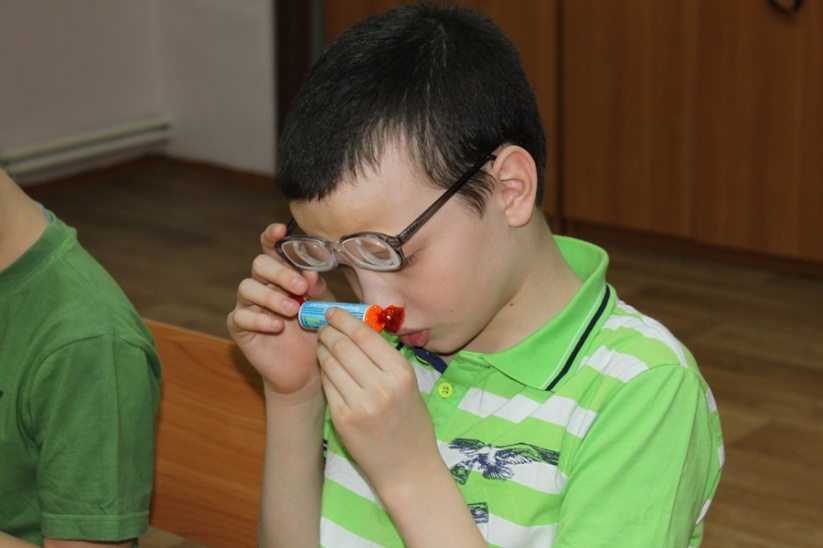 Джерело:https://yandex.ua/images/search?text
За статистикою  цю патологію діагностують у 25-30% дітей шкільного віку. З часом вона зростає.
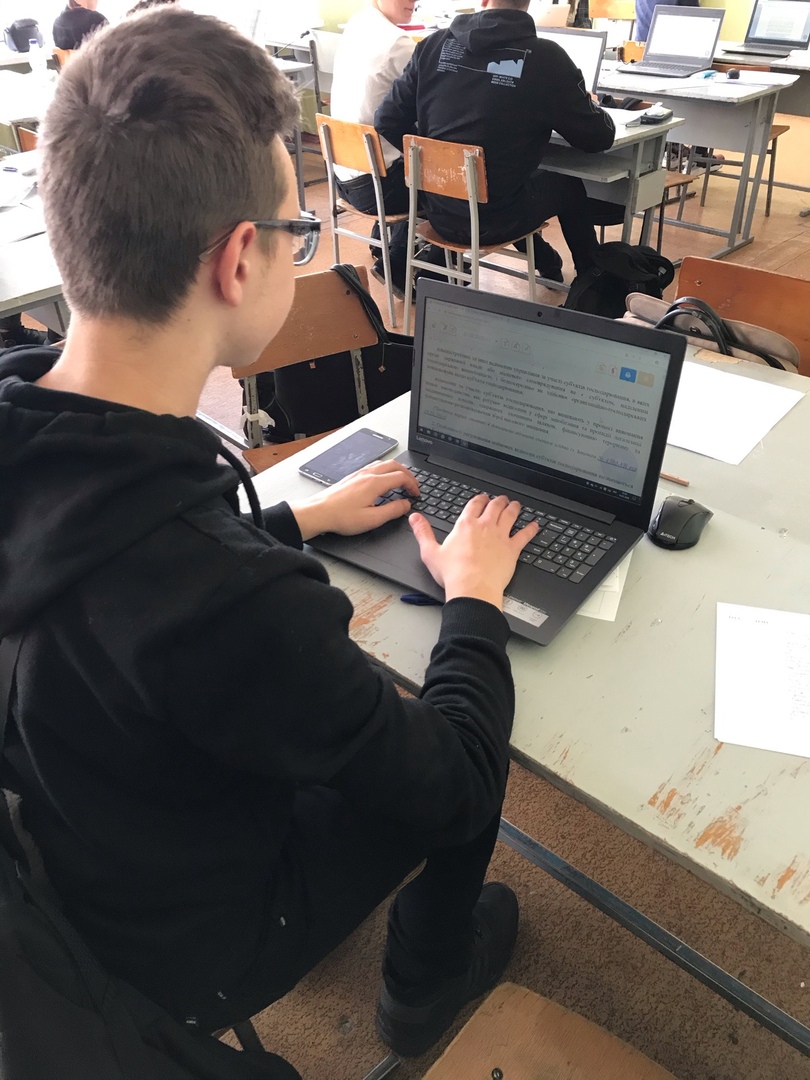 Сучасні технології, різні гаджети роблять свій внесок у цю сумну статистику.
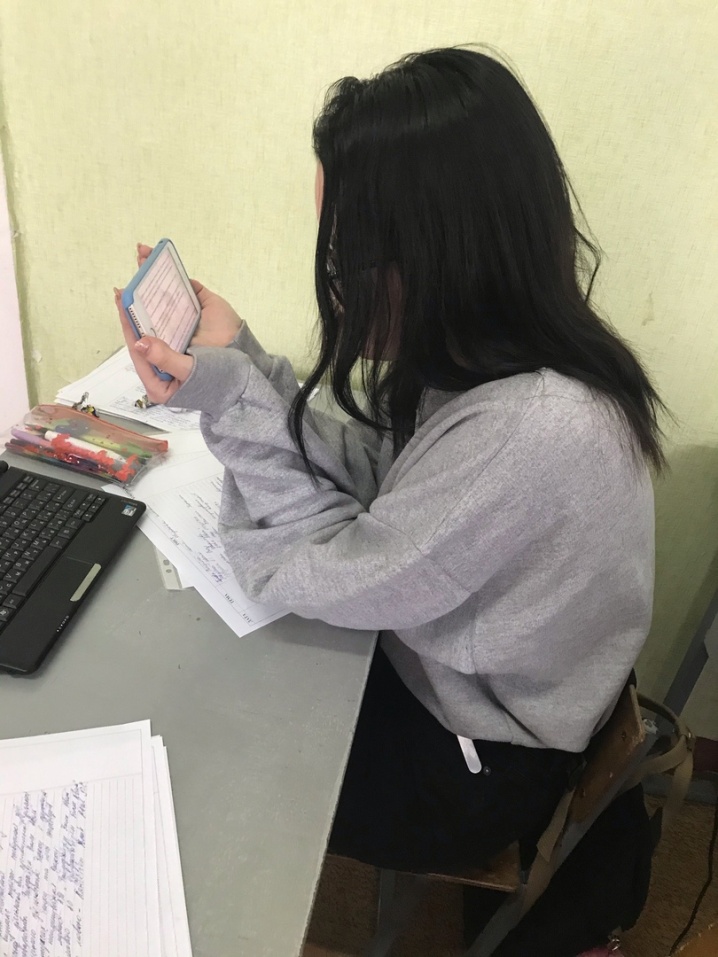 Навантаження на очі збільшується через постійне фокусування зору на найближчих об’єктах, а саме: комп’ютерах, планшетах, ноутбуках, телефонах.
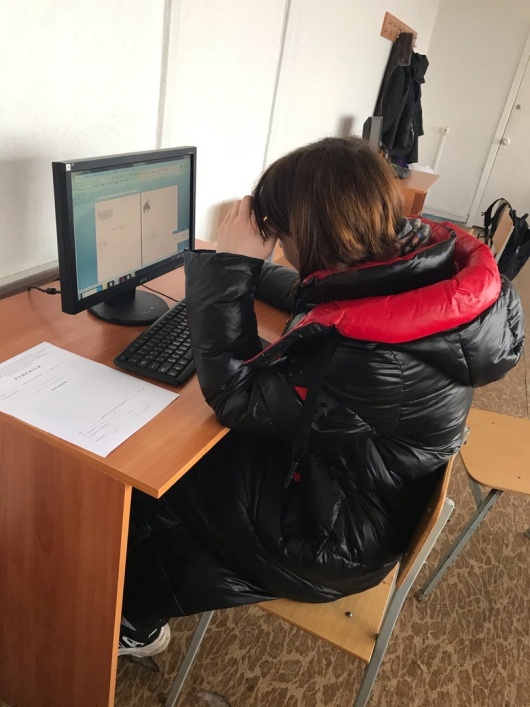 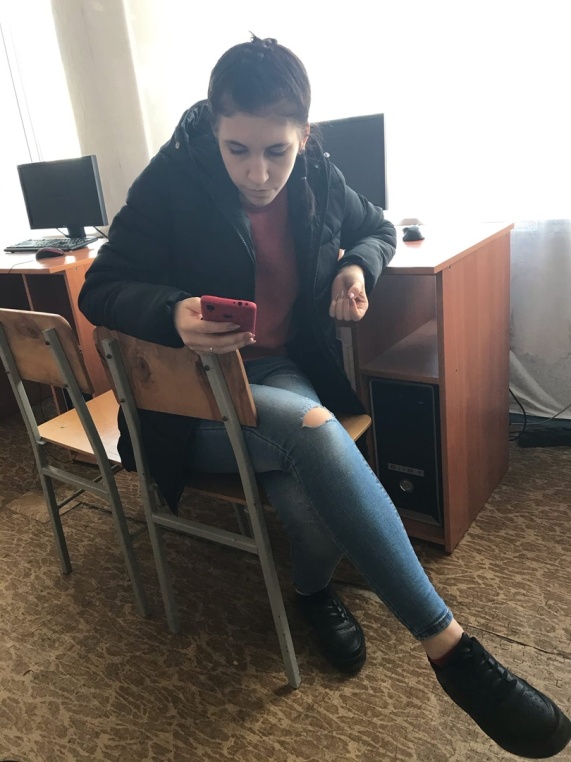 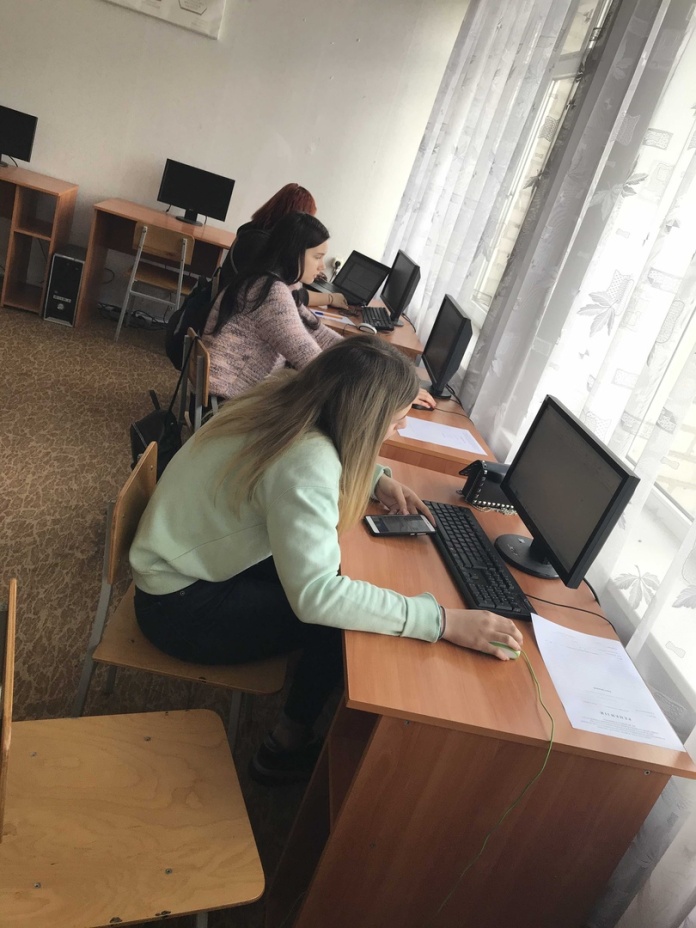 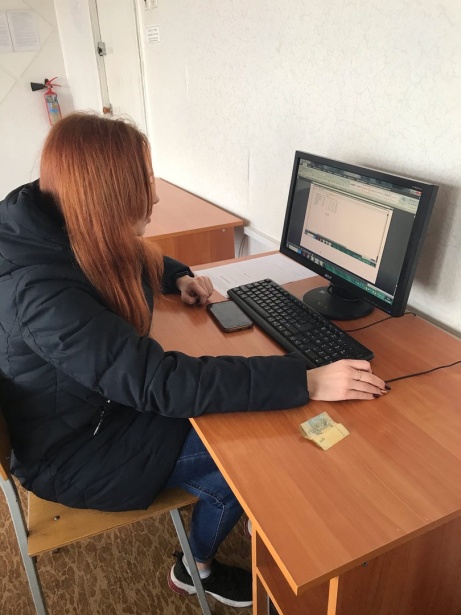 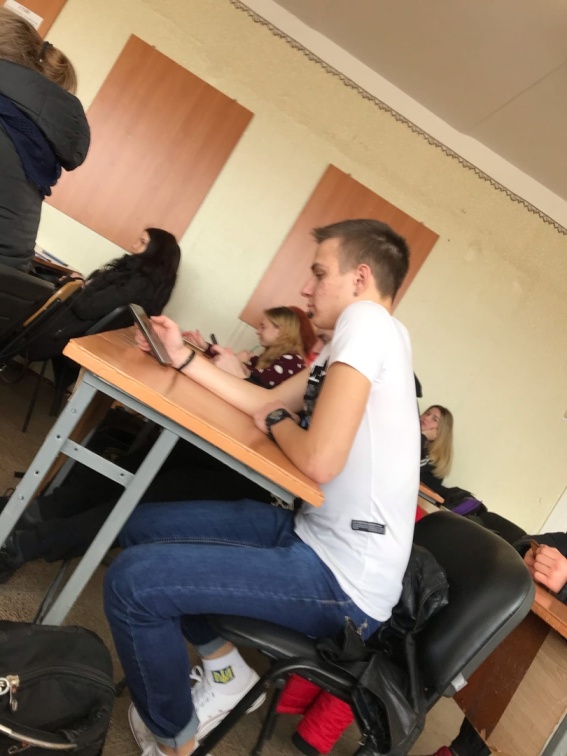 А чи відомо Вам, що у нормі людина кліпає очима приблизно 11-12 разів за хвилину? При напруженому погляді у монітор, кліпання очима відбувається 5-6 разів за хвилину, тобто норма зменшується у два рази.
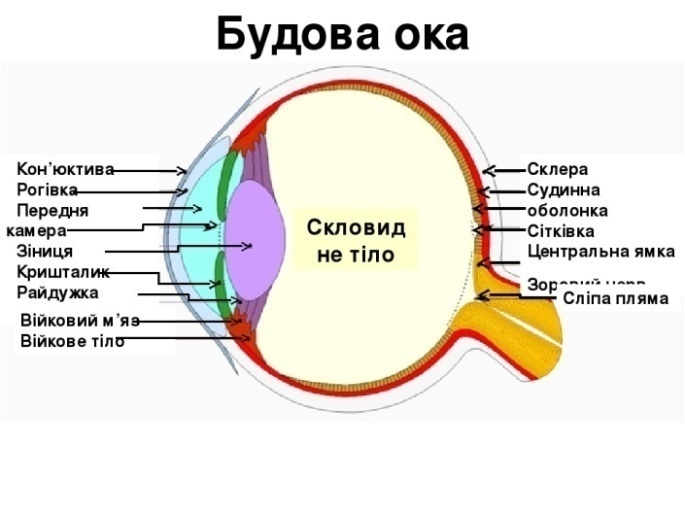 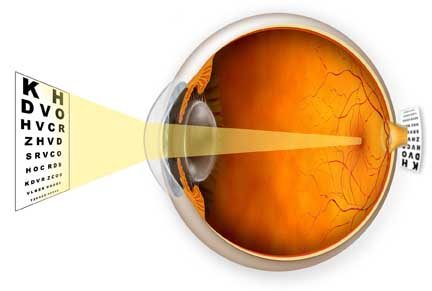 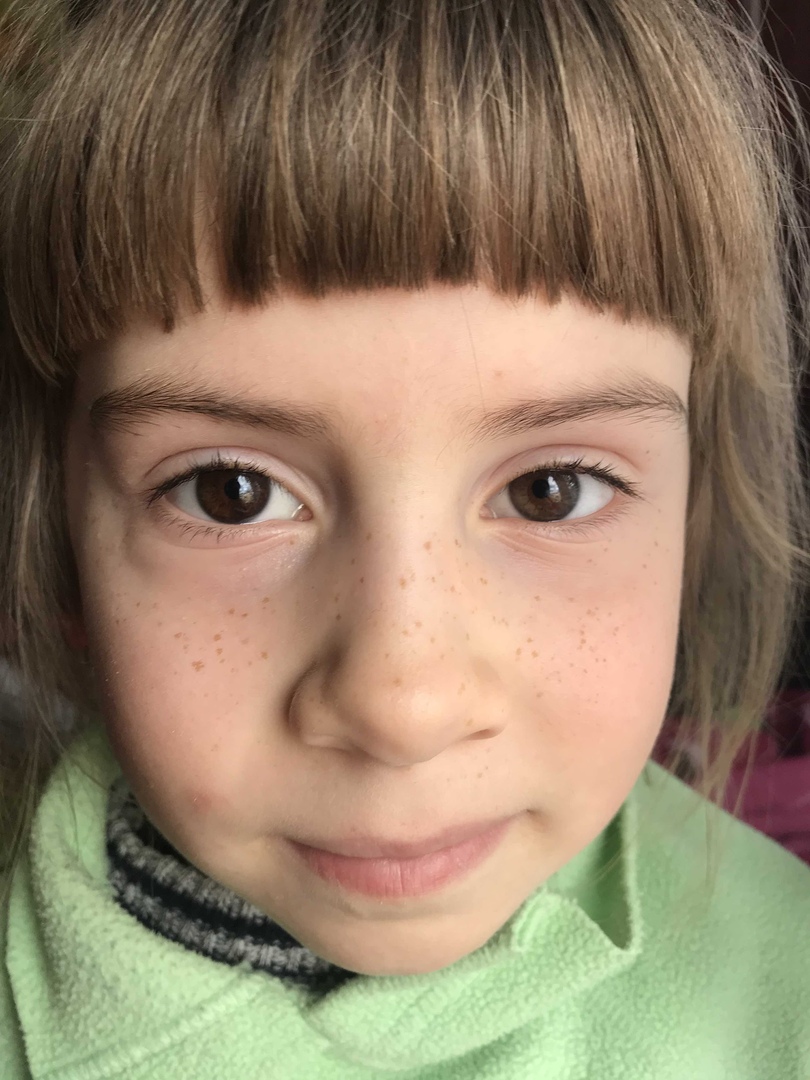 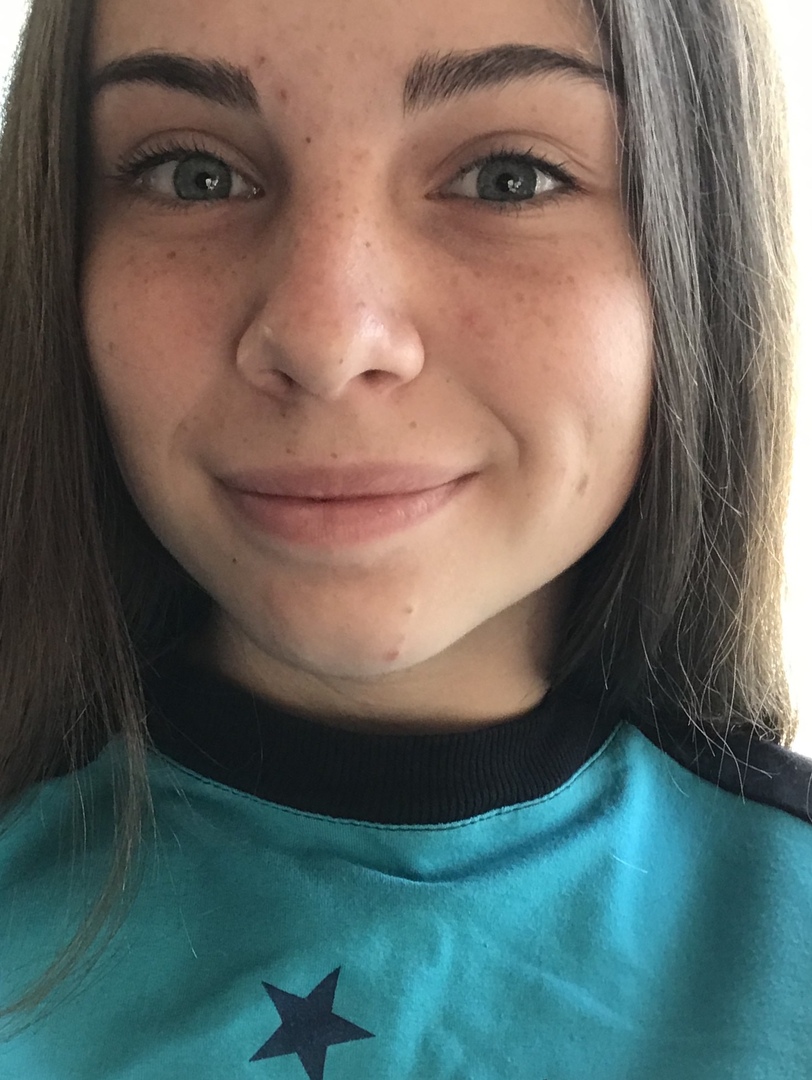 Джерело:https://yandex.ua/images/search?text
В першу чергу відбувається потужне пересихання слизової оболонки ока. При цьому око намагається зволожуватись з середини, відбувається прилив крові до сосудів. Очі червоніють, з’являється відчуття сухості, подразнення.
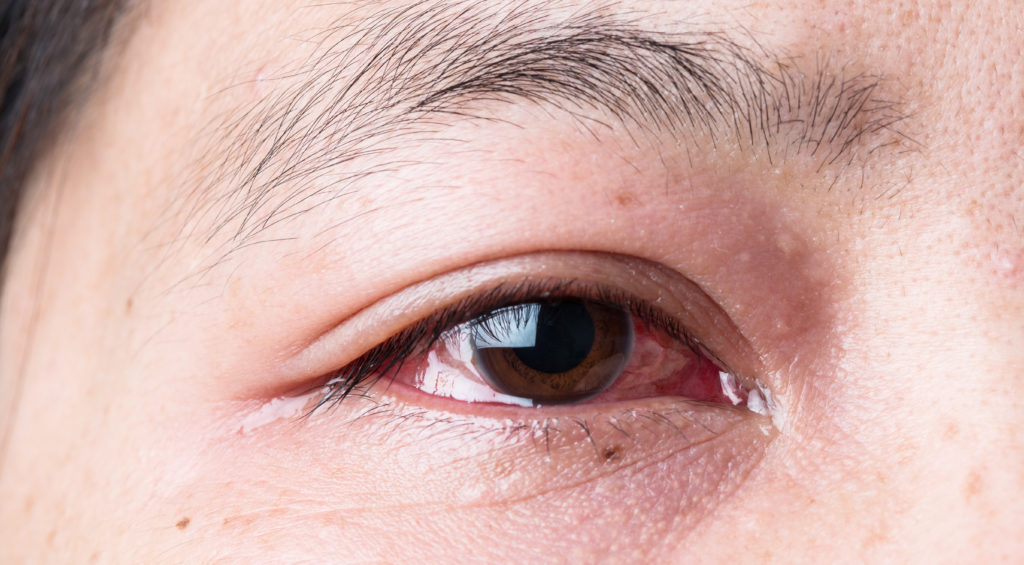 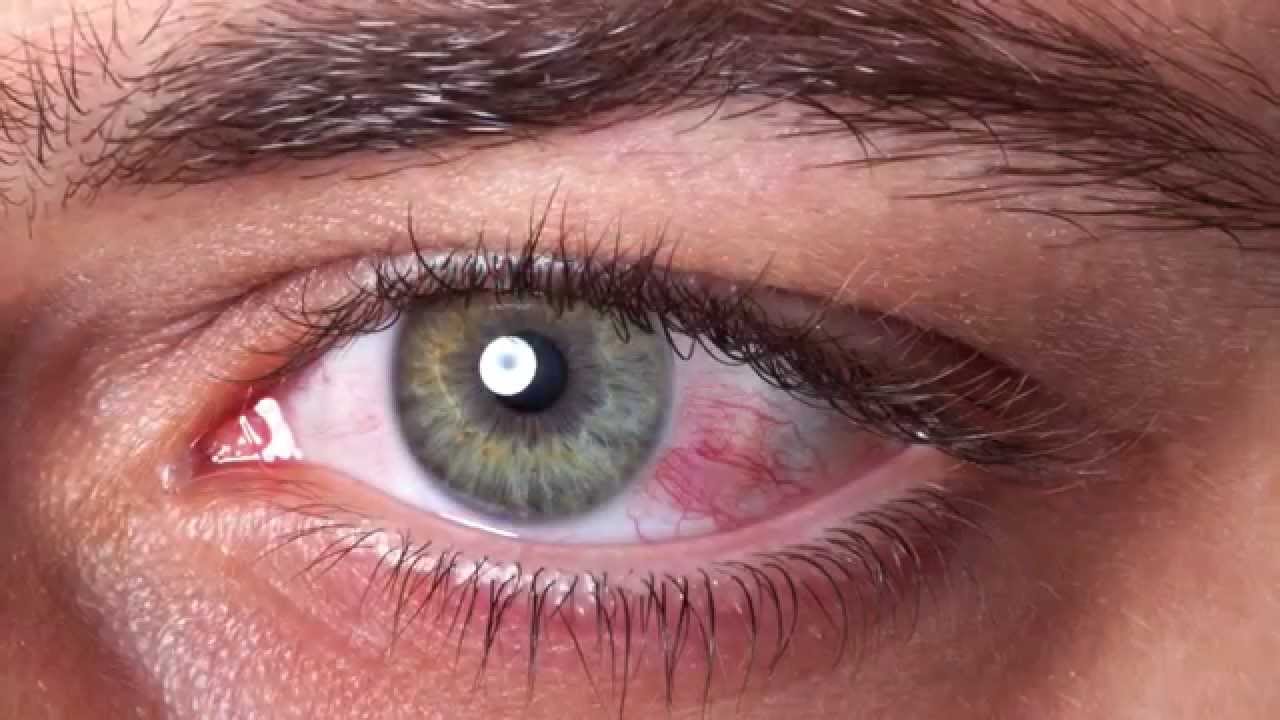 Джерело:https://yandex.ua/images/search?text
Результатом, таких постійних навантажень є втрата зору.
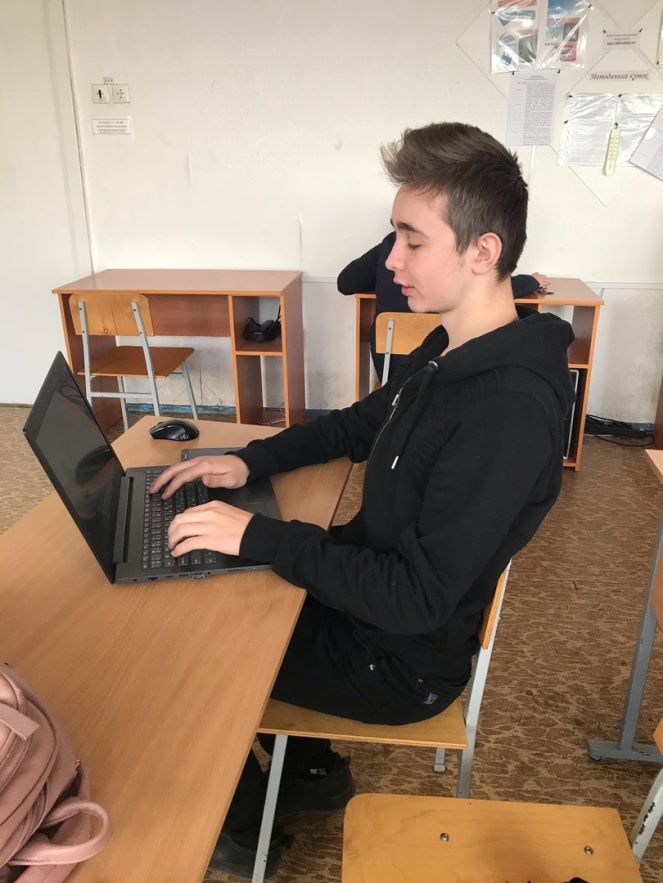 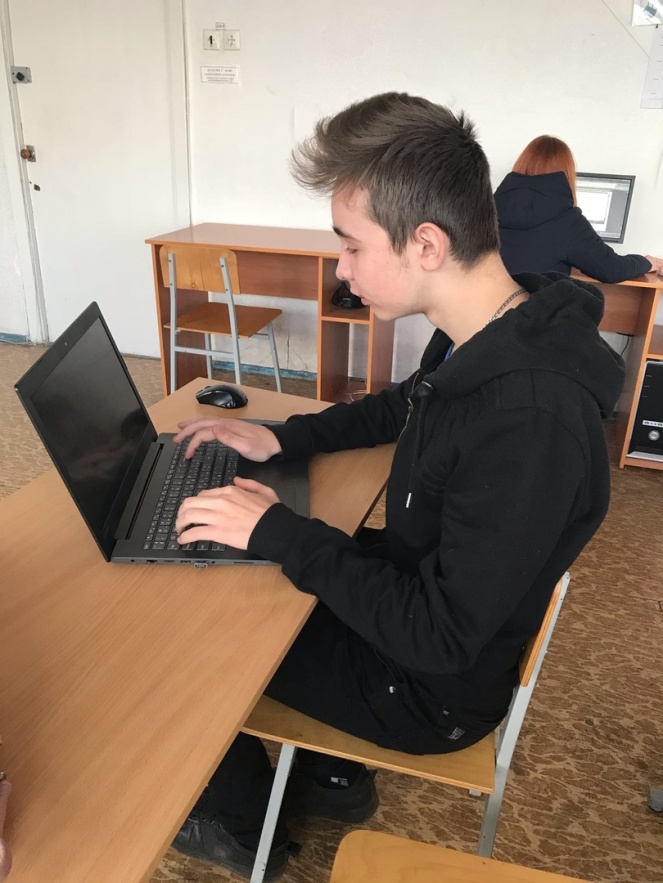 В сучасному світі збереження зору не є важливою складовою здоров’я самої людини, а даремно! А, чи замислюємось ми, що втрата зору веде до каліцтва? Тому хочу надати Вам декілька порад, щодо профілактики зору:
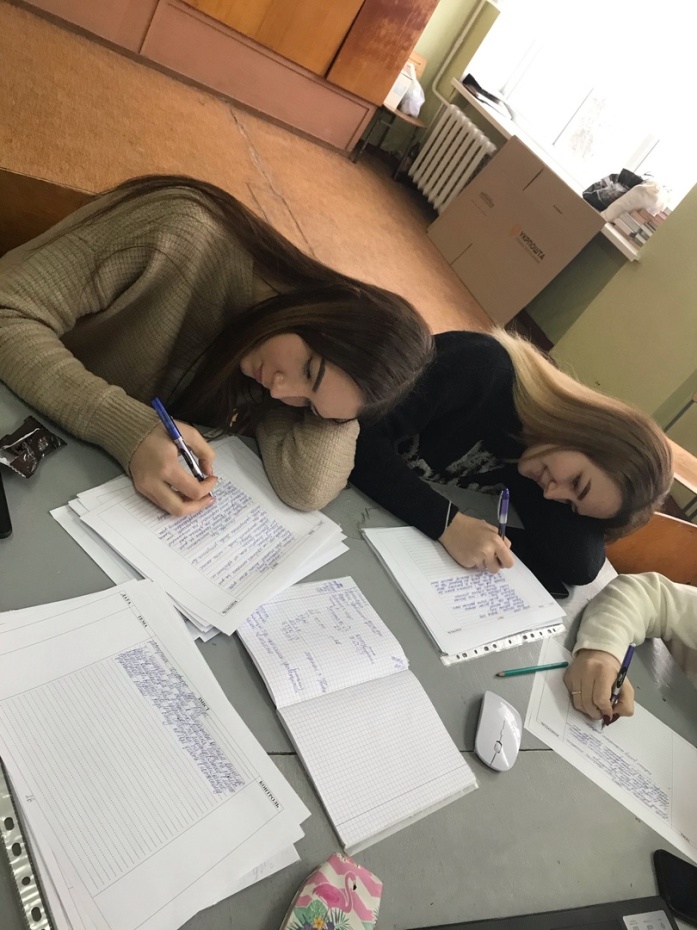 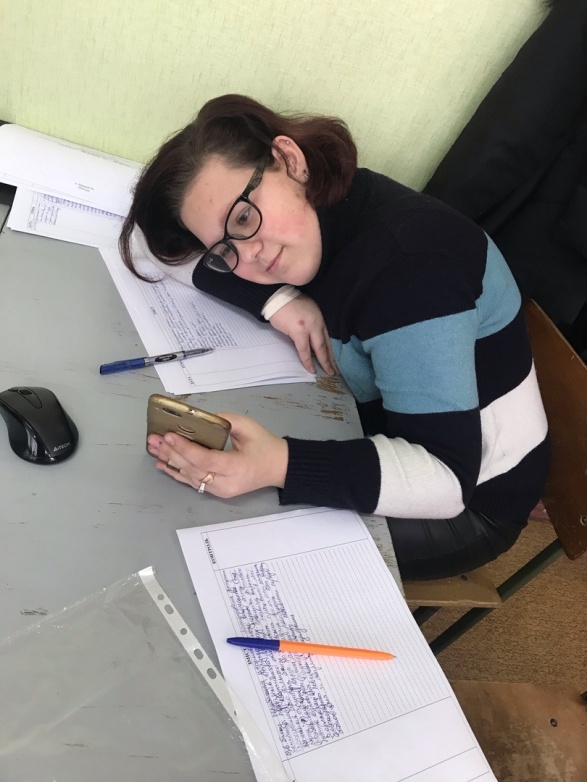 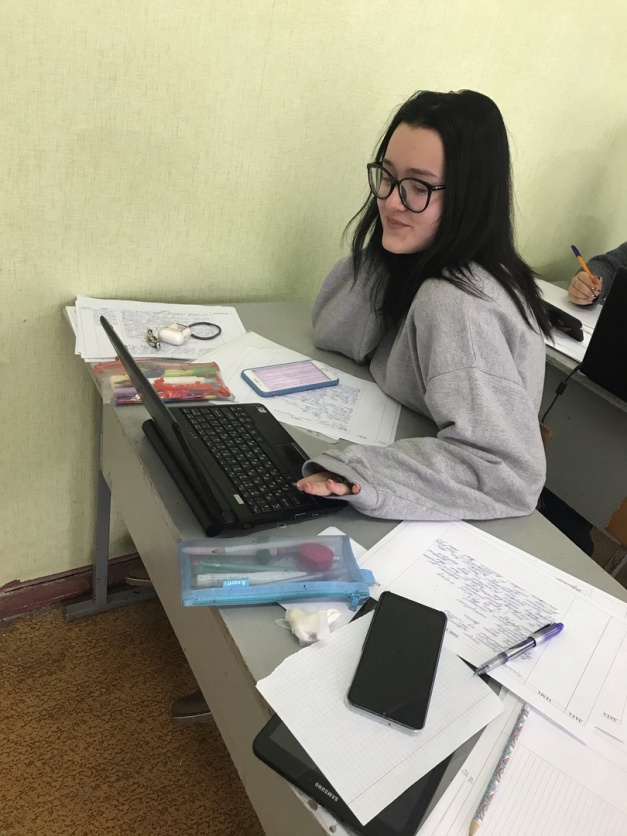 1. Дотримуйтесь правильного харчування, багатого на велику кількість  вітамінів.
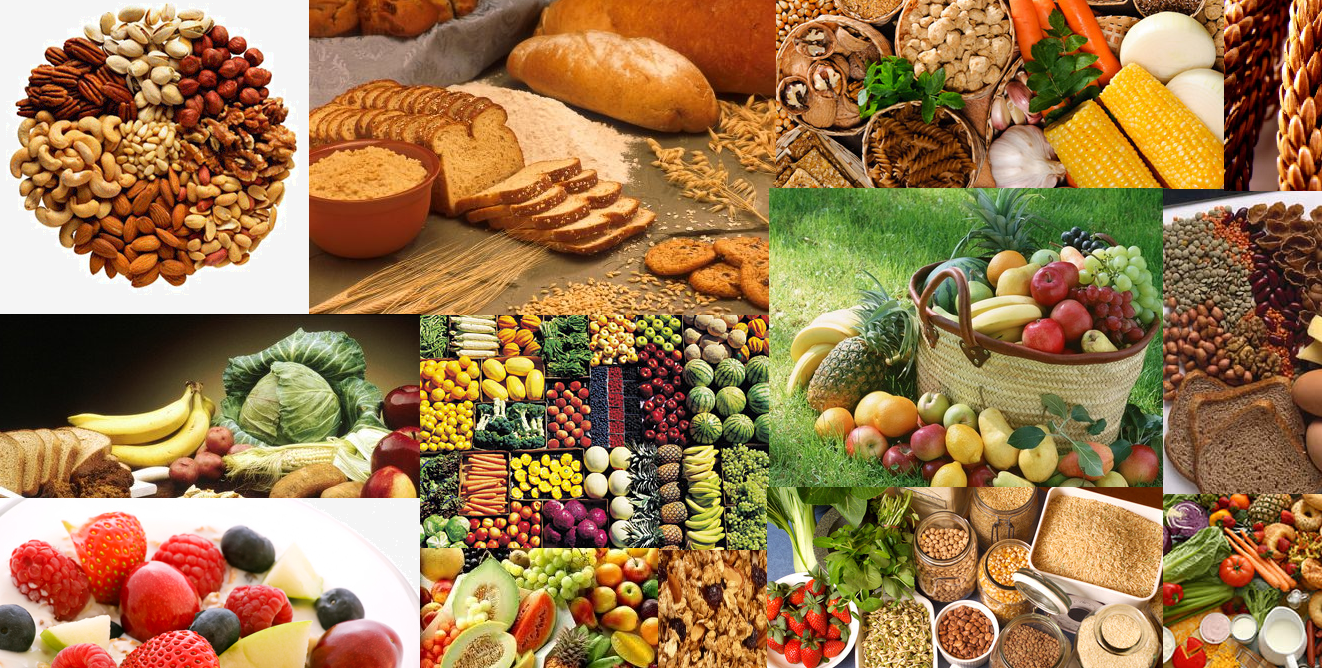 Джерело:https://yandex.ua/images/search?text
2. Якісне освітлення робочого місця.
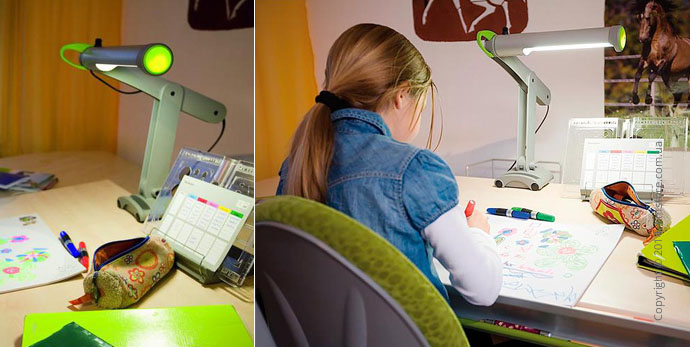 Джерело:https://yandex.ua/images/search?text
3. Потрібно частіше знаходитися на свіжому повітрі.
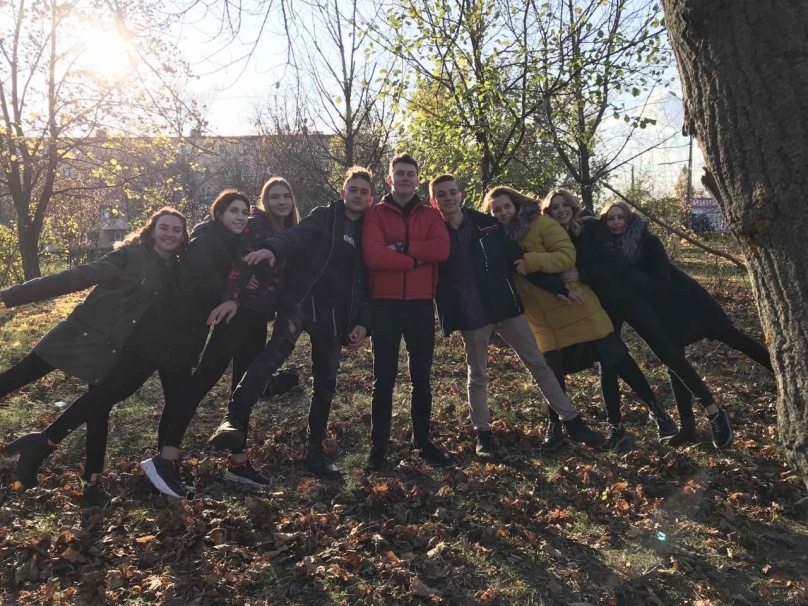 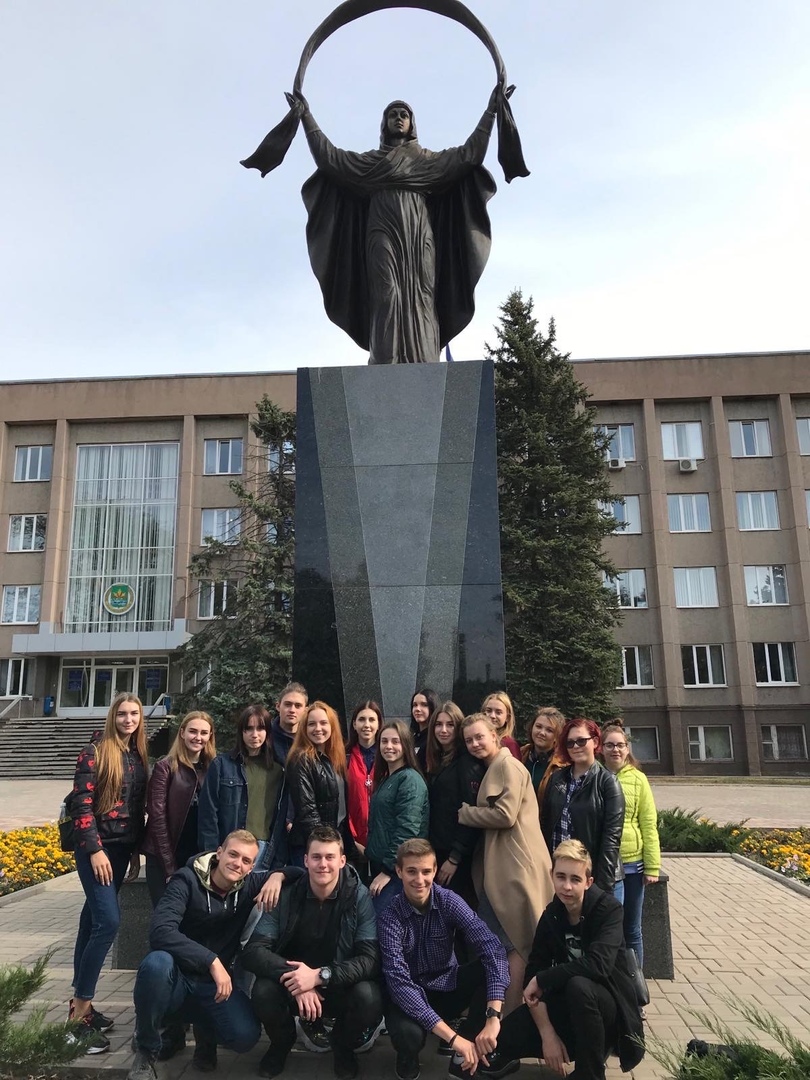 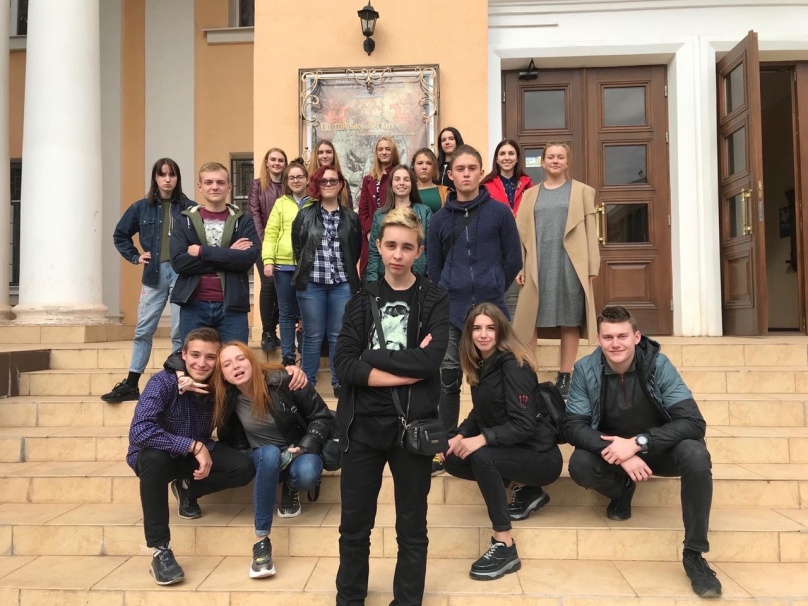 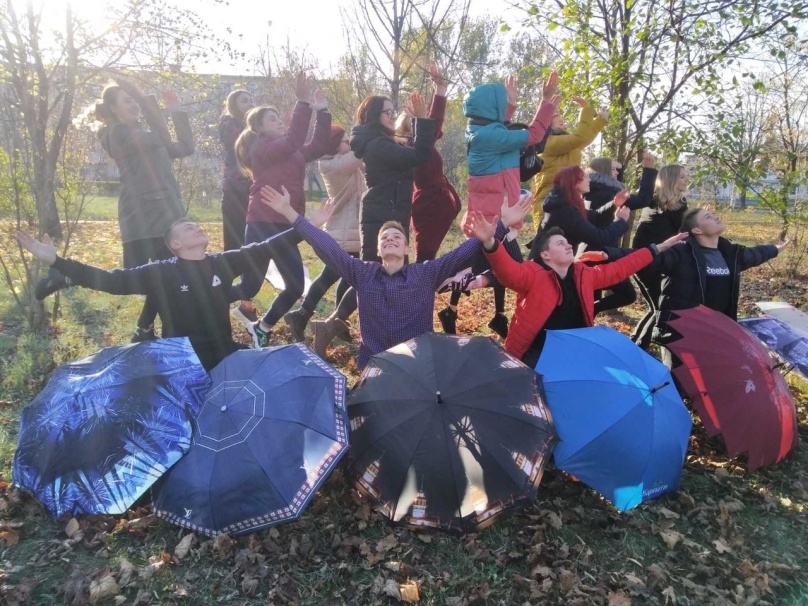 4. Під час письма, читання або роботи за комп’ютером розміщуватися за 30-35 см від предметів, за якими ви працюєте.
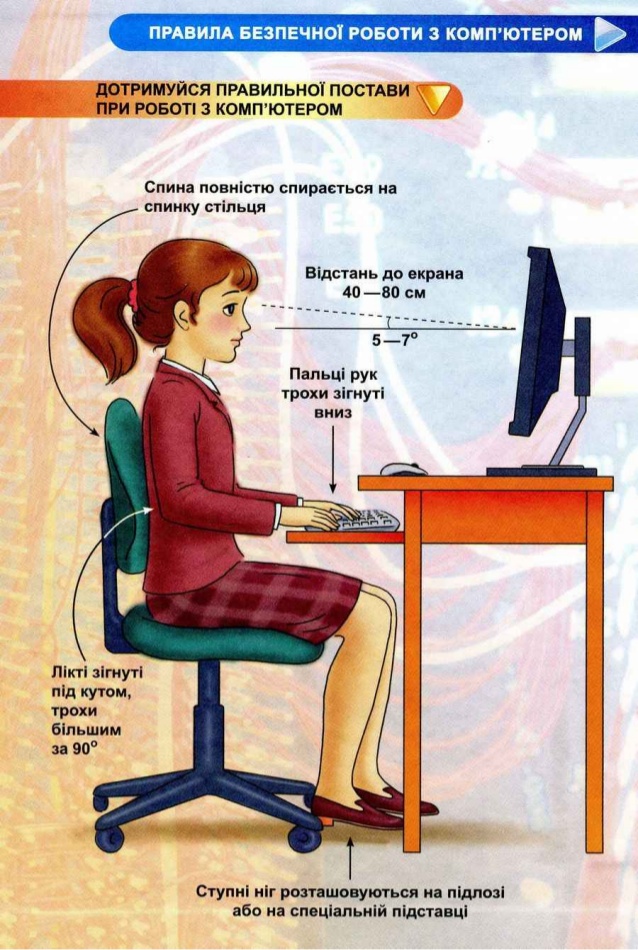 Джерело:https://yandex.ua/images/search?text
5. Відпочивайте кожні 20-40 хвилин, і як моя Вам порада, виконуйте гімнастику для очей.
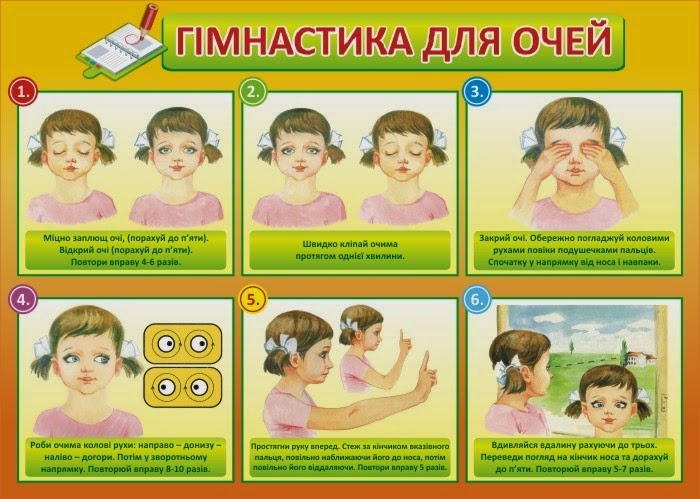 Джерело:https://yandex.ua/images/search?text
6. Очам потрібний  тільки  здоровий сон та якісний відпочинок.
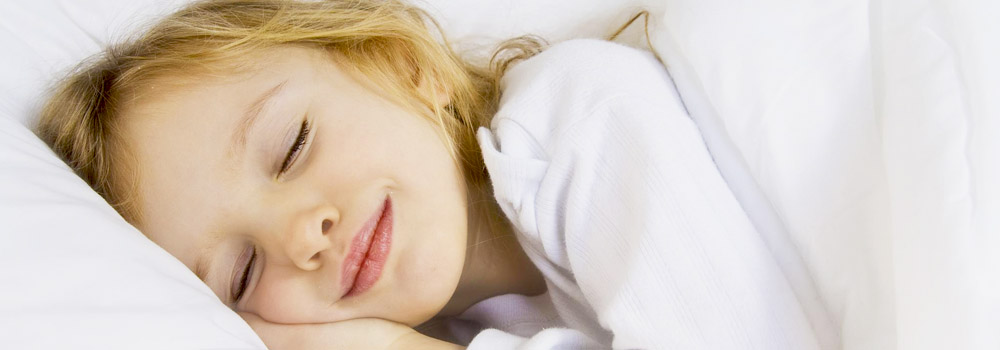 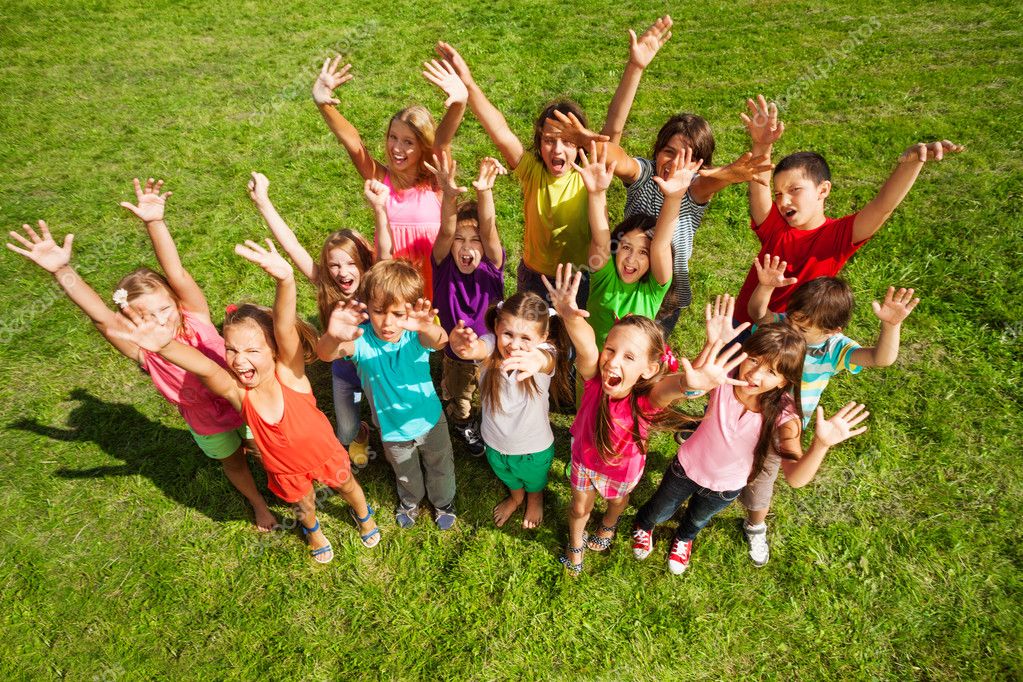 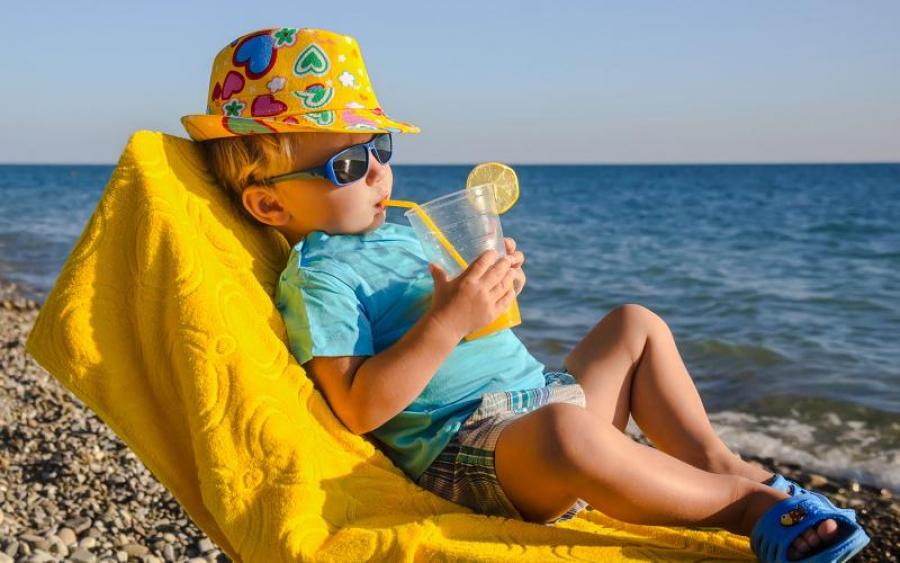 Джерело:https://yandex.ua/images/search?text
7. Бережіть очі від травм та попадання різних шкідливих речовин!
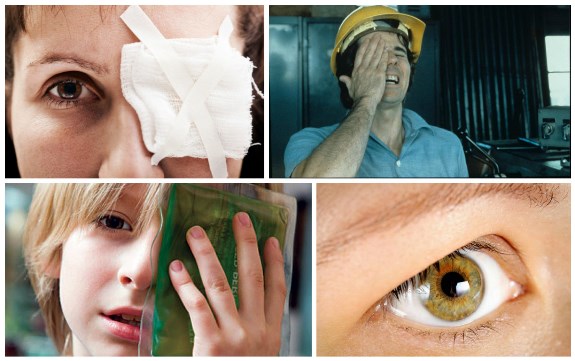 Джерело:https://yandex.ua/images/search?from=tabbar&text
Бережіть свій зір, адже втратити його легко, а повернути практично не можливо!
Дякую за увагу!